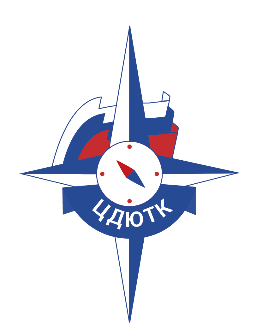 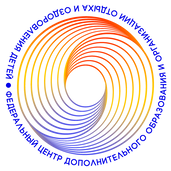 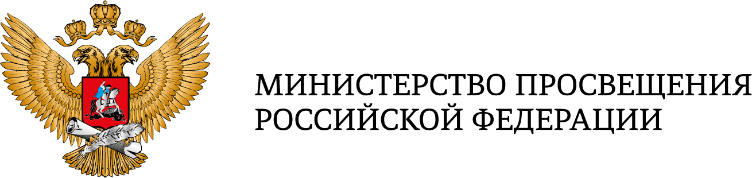 ЦЕНТР ДЕТСКО-ЮНОШЕСКОГО ТУРИЗМА, КРАЕВЕДЕНИЯ 
И ОРГАНИЗАЦИИ ОТДЫХА И ОЗДОРОВЛЕНИЯ ДЕТЕЙ
ФГБОУ ДО ФЦДО
ФЕДЕРАЛЬНЫЙ ЦЕНТР ДОПОЛНИТЕЛЬНОГО ОБРАЗОВАНИЯ
И ОРГАНИЗАЦИИ ОТДЫХА И ОЗДОРОВЛЕНИЯ ДЕТЕЙ
СТАТИСТИКА
Конкурсный отбор на предоставление субсидий из федерального бюджета юридическим лицам (за исключением государственных (муниципальных) учреждений) и индивидуальным предпринимателям, осуществляющим мероприятия по содействию организации отдыха детей и их оздоровления
2021 год
2022 год
Приняли участие 36 организаций 
победителями стали – 31 организация
Приняли участие 80 организаций 
победителями стали – 46 организаций
*Правила предоставления субсидий утверждены Постановлением Правительства РФ № 1578 от 18.01.2021 г.
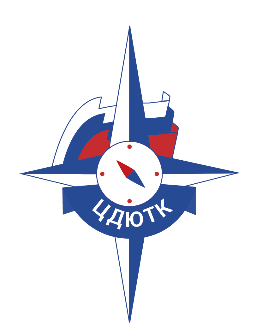 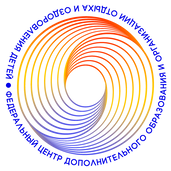 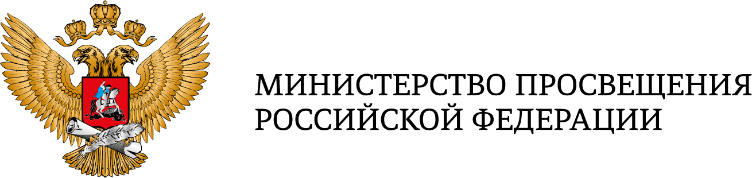 ЦЕНТР ДЕТСКО-ЮНОШЕСКОГО ТУРИЗМА, КРАЕВЕДЕНИЯ 
И ОРГАНИЗАЦИИ ОТДЫХА И ОЗДОРОВЛЕНИЯ ДЕТЕЙ
ФГБОУ ДО ФЦДО
ФЕДЕРАЛЬНЫЙ ЦЕНТР ДОПОЛНИТЕЛЬНОГО ОБРАЗОВАНИЯ
И ОРГАНИЗАЦИИ ОТДЫХА И ОЗДОРОВЛЕНИЯ ДЕТЕЙ
МЕРОПРИЯТИЯ
Мероприятиями по содействию развитию дополнительного
образования детей и по организации отдыха детей и их оздоровления
являются мероприятия:
по модернизации материально-технического оснащения, включая приобретение оборудования, учебных пособий, средств обучения, игр и расходных материалов, необходимых для реализации программ дополнительного образования детей и (или) программ организации отдыха
детей и их оздоровления
по развитию инфраструктуры организаций дополнительного образования детей и (или) организаций отдыха детей и их оздоровления, в том числе по осуществлению текущего и (или) капитального ремонта зданий, строений, помещений и сооружений указанных организаций
по реализации мероприятий по кадровому обеспечению, привлечению квалифицированных специалистов для работы с детьми с  ограниченными возможностями здоровья в сфере дополнительного образования детей, а также по организации отдыха детей и их
оздоровления
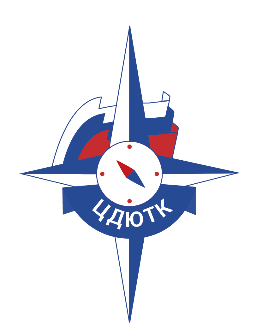 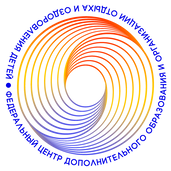 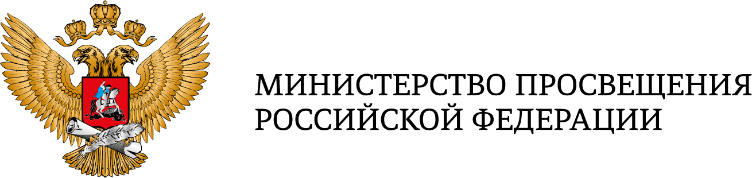 ЦЕНТР ДЕТСКО-ЮНОШЕСКОГО ТУРИЗМА, КРАЕВЕДЕНИЯ 
И ОРГАНИЗАЦИИ ОТДЫХА И ОЗДОРОВЛЕНИЯ ДЕТЕЙ
ФГБОУ ДО ФЦДО
ФЕДЕРАЛЬНЫЙ ЦЕНТР ДОПОЛНИТЕЛЬНОГО ОБРАЗОВАНИЯ
И ОРГАНИЗАЦИИ ОТДЫХА И ОЗДОРОВЛЕНИЯ ДЕТЕЙ
СТАТИСТИКА
Конкурсный отбор на предоставление грантов в форме субсидий индивидуальным предпринимателям и юридическим лицам в рамках реализации отдельных мероприятий государственной программы Российской Федерации «Доступная среда»
В 2022 году на конкурс поступило 102 заявки из 53 субъектов Российской Федерации 
победителями стали – 12 организаций.
*Правила утверждены Постановлением Правительства Российской Федерации от 20 июня 2022 года № 1102
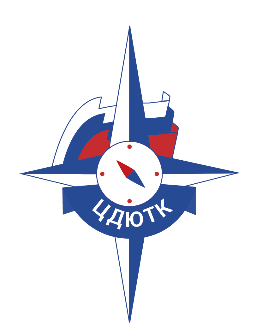 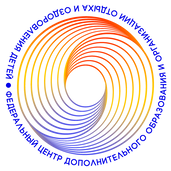 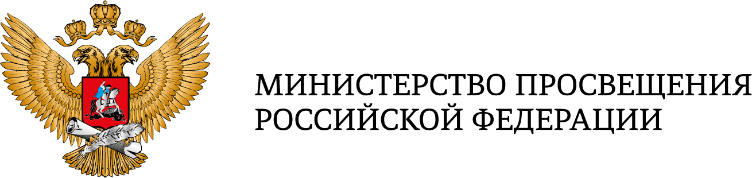 ЦЕНТР ДЕТСКО-ЮНОШЕСКОГО ТУРИЗМА, КРАЕВЕДЕНИЯ 
И ОРГАНИЗАЦИИ ОТДЫХА И ОЗДОРОВЛЕНИЯ ДЕТЕЙ
ФГБОУ ДО ФЦДО
ФЕДЕРАЛЬНЫЙ ЦЕНТР ДОПОЛНИТЕЛЬНОГО ОБРАЗОВАНИЯ
И ОРГАНИЗАЦИИ ОТДЫХА И ОЗДОРОВЛЕНИЯ ДЕТЕЙ
МЕРОПРИЯТИЯ
Гранты предоставляются на финансовое обеспечение следующих расходов:
на создание архитектурной доступности, условий доступности, безопасности, информативности и комфортности, обеспечивающих соблюдение требований предупреждения причинения вреда для детей с инвалидностью и ограниченными возможностями здоровья, полнота и достоверность которых подтверждаются документом о соответствии в порядке, установленном законодательством о техническом регулировании территорий, прилегающих к зданию (зданиям), входа (входов) в здание, пути (путей) движения внутри здания (в том числе путей эвакуации), санитарно-гигиенических помещений, мест организованного питания и проживания детей с инвалидностью и ограниченными возможностями здоровья, - в размере, не превышающем 70 процентов размера гранта
на создание материально-технических условий, включая учебное, компьютерное, реабилитационное оборудование, оборудование для комнаты психологической разгрузки, оборудование для спортивных залов (площадок), для отдыха и оздоровления детей с инвалидностью и ограниченными возможностями здоровья, - в размере, не превышающем 50 процентов размера гранта
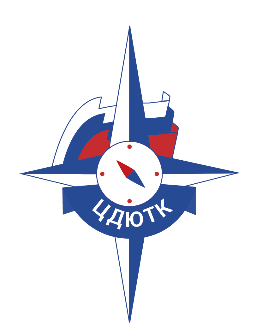 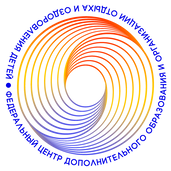 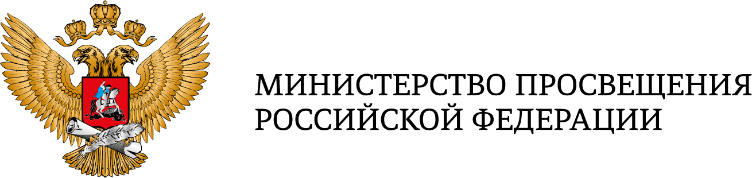 ЦЕНТР ДЕТСКО-ЮНОШЕСКОГО ТУРИЗМА, КРАЕВЕДЕНИЯ 
И ОРГАНИЗАЦИИ ОТДЫХА И ОЗДОРОВЛЕНИЯ ДЕТЕЙ
ФГБОУ ДО ФЦДО
ФЕДЕРАЛЬНЫЙ ЦЕНТР ДОПОЛНИТЕЛЬНОГО ОБРАЗОВАНИЯ
И ОРГАНИЗАЦИИ ОТДЫХА И ОЗДОРОВЛЕНИЯ ДЕТЕЙ
ИНФОРМАЦИОННЫЕ РЕСУРСЫ
Все конкурсные отборы публикуются на Портале предоставления мер финансовой государственной поддержки: https://promote.budget.gov.ru

Обучающие материалы по формированию заявок можно найти на платформе Детскийотдых.рф в разделе «Детский отдых»


По вопросам, связанным с формированием пакета документов в состав заявки можно обращаться:
 
к ответственному секретарю конкурса (контакты указываются в конкурсной документации); 
на почту оргкомитета konkurs.subsidy@yandex.ru;
В телеграмм-канал по вопросам формирования заявок (конкурс субсидий 5%)
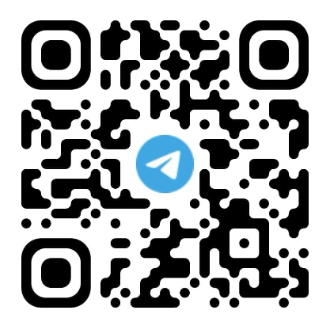